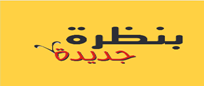 نَتَعَلَّمُ الْعُلُوْمَ وَالتِّكْنُولُوجيا
الصَّفُّ الثَّانِي  
فعّالياتٌ لافْتِتَاحِيَّةِ السَّنَةِ الدِّرَاسِيَّةِ
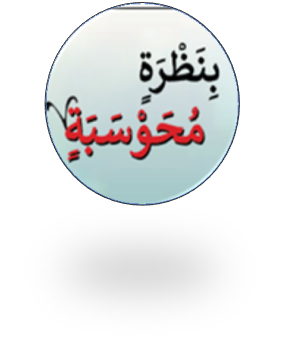 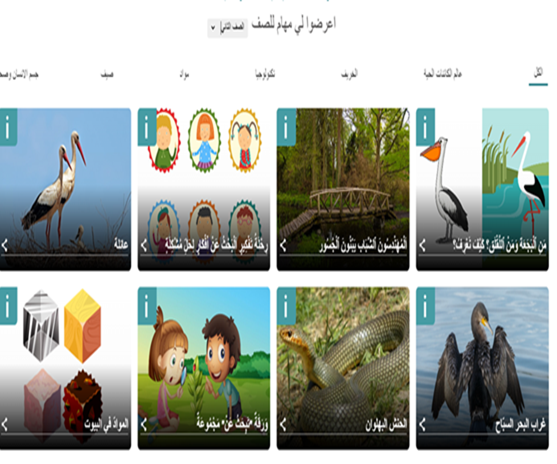 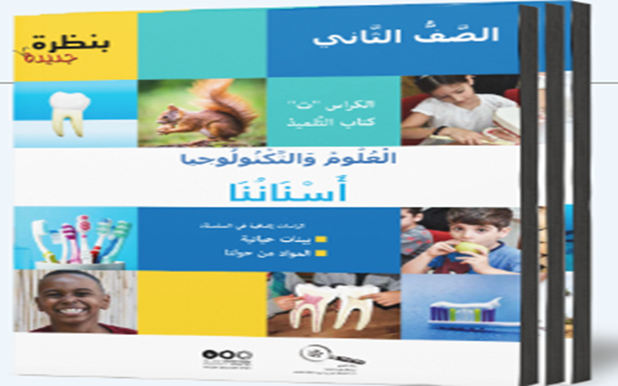 [Speaker Notes: למורה: מטרת פעילות הפתיחה היא לעורר סקרנות ועניין ללמוד מדע וטכנולוגיה ולהפגיש אותם עם נושאי הלימוד שילמדו בכיתה ב. במצגת שלוש פעילויות. שתי הפעילויות הראשונות עוסקות בפליאה והפעילות השלישית בהכרת חוברות הלימוד.]
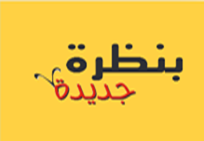 فعاليّة1
شَاهِدُوا الْفيلْمَ الْقَصِيْرَ التَّالِي
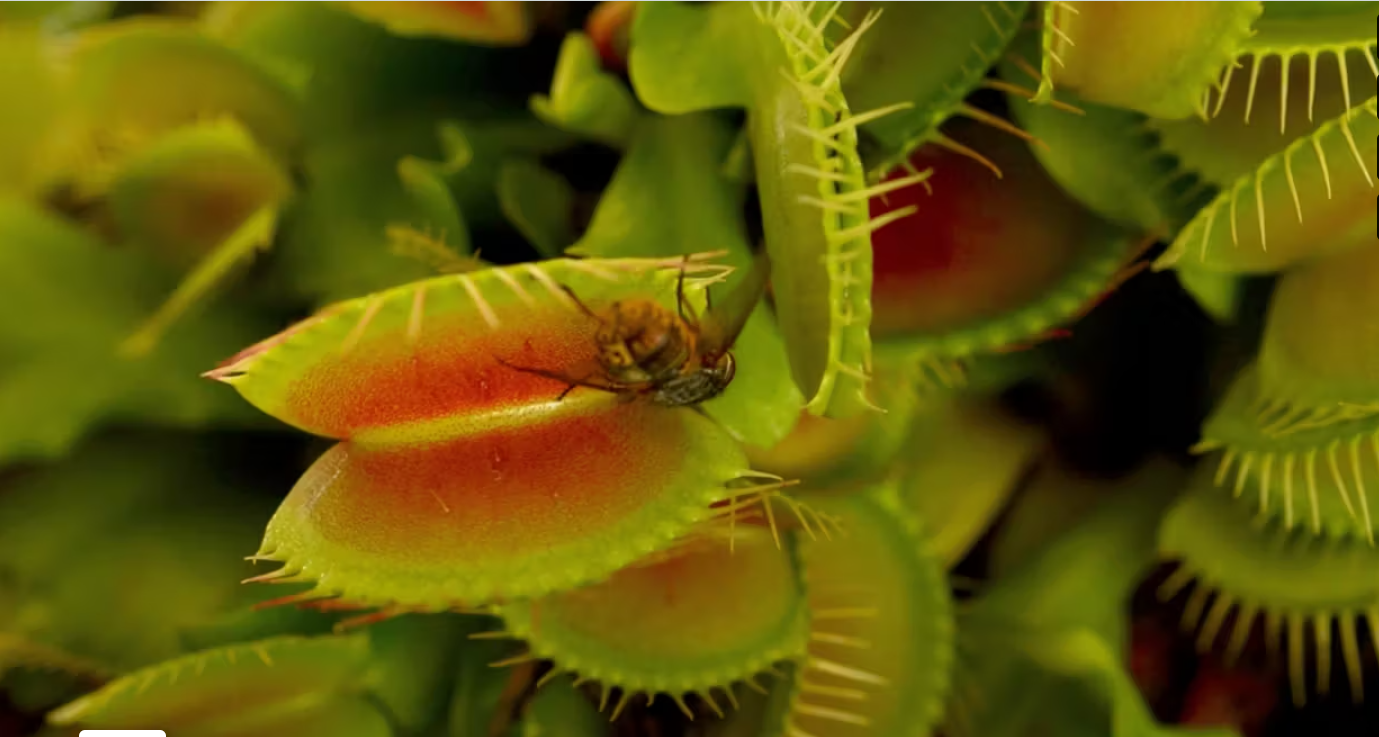 [Speaker Notes: למורה: מאז ומעולם התפעלו בני האדם מיופיו המרהיב של הטבע ומפלאו. ילדים נולדים עם יכולת התפעלות טבעית. עם התבגרות רמת הפליאה מהעולם שסובב אותם יוֹרֶדֶת. מתבגרים לעומתם נוֹטִים להתלהב יותר מפלאי הטכנולוגיה ומעשה ידי האדם. 
מַקְרִינִים אֶת הַסִּרְטוֹן וְשׁוֹאֲלִים אֶת הַתַּלְמִידִים: מָה רוֹאִים וּמָה מַרְגִּישִׁים? את השיח מקיימים בזמן שמקרינים את השקופית הבאה.]
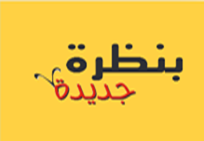 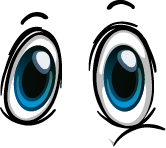 مَاذَا شَاهَدْتٌمْ؟
مَاذَا أَعْجَبَكُمْ؟
[Speaker Notes: למורה: מבקשים מהתלמידים להשיב בקבוצות על השאלות הבאות: מה רואים בסרטון? מה מפתיע בסרטון? מה הרגשתם בעקבות הצפייה בסרטון? לאחר מכן משתפים את הידע והרגשות במליאה.]
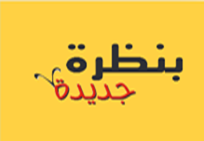 نَتَعَلَّمُ كَلِمَةً
إنْدِهَاش
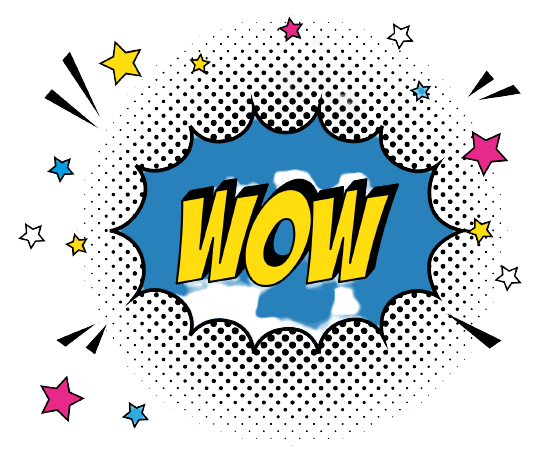 مُثير، رائِع، مُشوق، جَميل، ملفت للنظر، مدهش.
[Speaker Notes: למורה: מציגים לתלמידים את המילה פליאה. שואלים אותם: מה מזכירה לכם המילה פליאה? מבקשים מהם להביא דוגמאות לדברים אשר הפליאו אותם. את הפליאה מבטאים לרוב באמצעות ביטויים כמו: מדהים, וואי, מפליא, מיוחד, מרהיב ועוד]
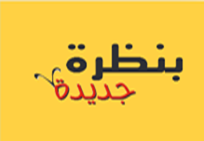 ماذا شاهَدْتُم بِالفيلْمِ؟
هيَّا بِنَا نَتَعَرَّفُ عَلَى نَبَاتِ الدِّيُونيا
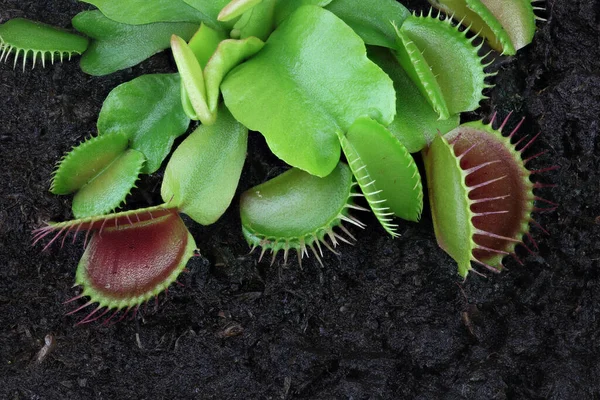 [Speaker Notes: למורה: מזמינים את התלמידים להתבונן בתמונה ולתאר את מבנה העלים (שתי אונות המחוברות  זו לזו). אפשר להדגים זאת על ידי חיבור שתי כפות הידיים (לפתוח ולסגור).
מבקשים מהתלמידים לשער: מה יכול להיות התפקיד של העלה שנפתח ונסגר?]
مَاذَا حَدَثَ؟
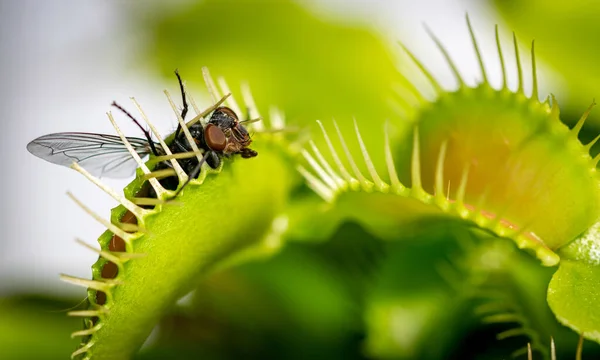 [Speaker Notes: למורה: מזמינים את התלמידים להתבונן בתמונה ולתאר מה קרה בסרטון(חרק נלכד בין שתי האונות של העלה).  אפשר להדגים זאת על ידי חיבור שתי כפות הידיים (לפתוח ולסגור) ולכידת חפץ קטן.]
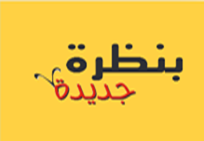 ماذا أعجَبكُمْ في الفيلْمِ؟
الدِّيُونيا هِيَ نَبْتَةٌ مُفْتَرِسَةٌ
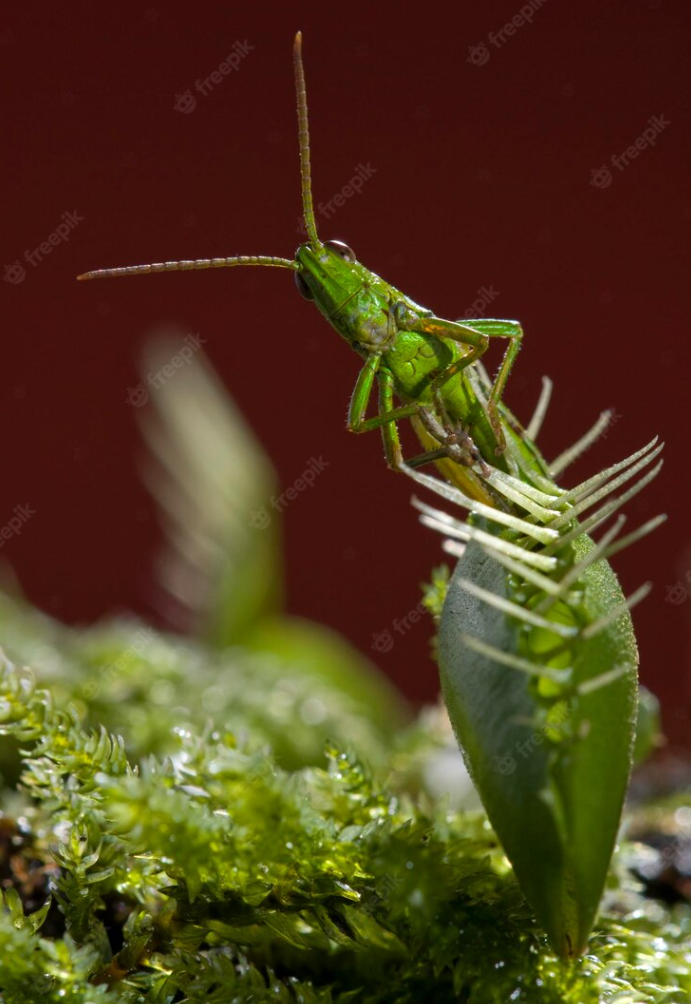 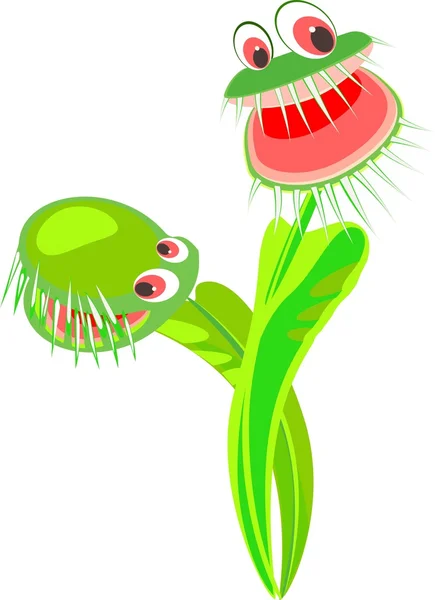 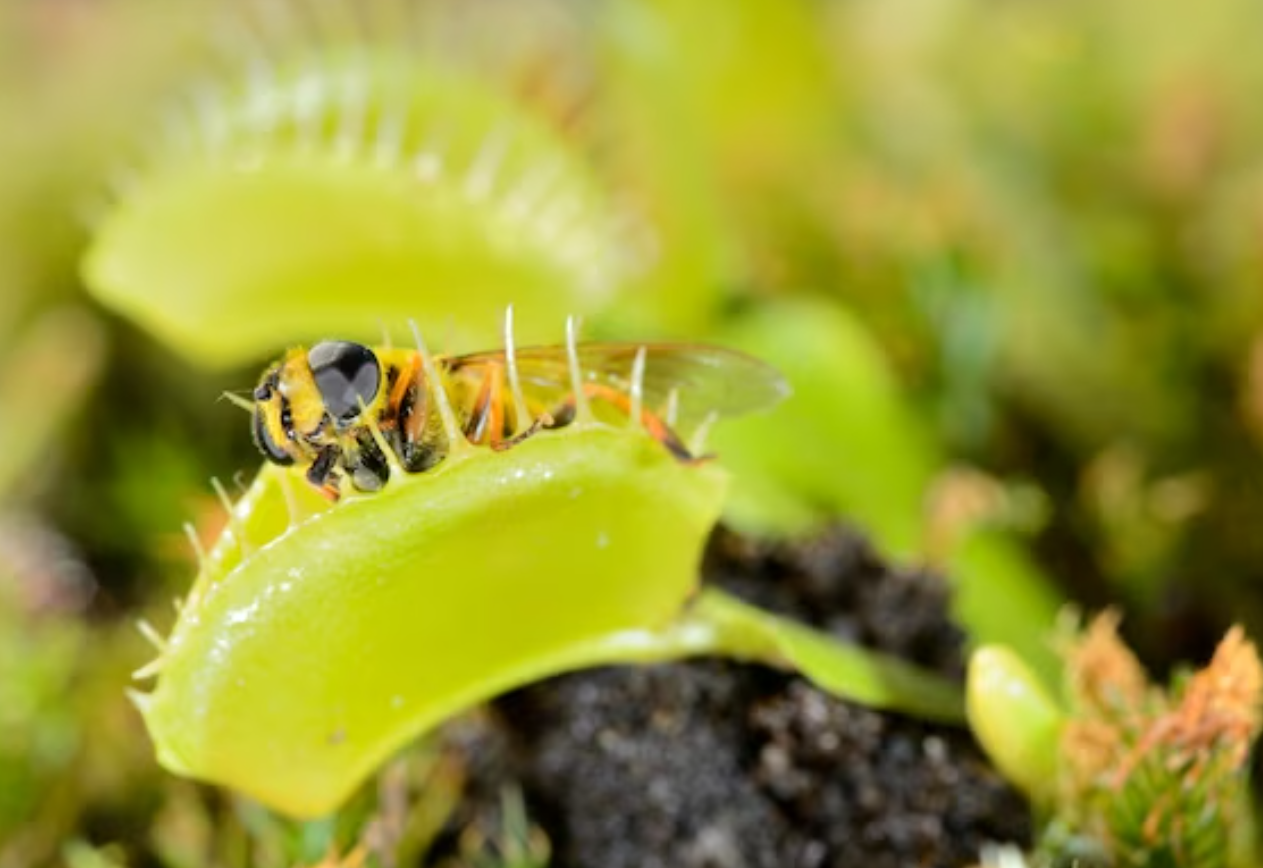 [Speaker Notes: למורה: דיונאה היא צמח טורף. היא ניזונה מחרקים, חשופיות, עכבישים ובעלי חיים קטנים אחרים. רוב הצמחים שאנו מכירים אינם טורפים ולכן זו תופעה מפליאה. הטורפים הם בעלי חיים שניזונים מבעלי החיים. על הטורפים התלמידים ילמדו בחוברת סביבת חיים.]
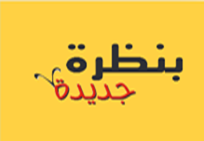 فعاليّة 2
مَاذَا تُشَاهِدُون؟
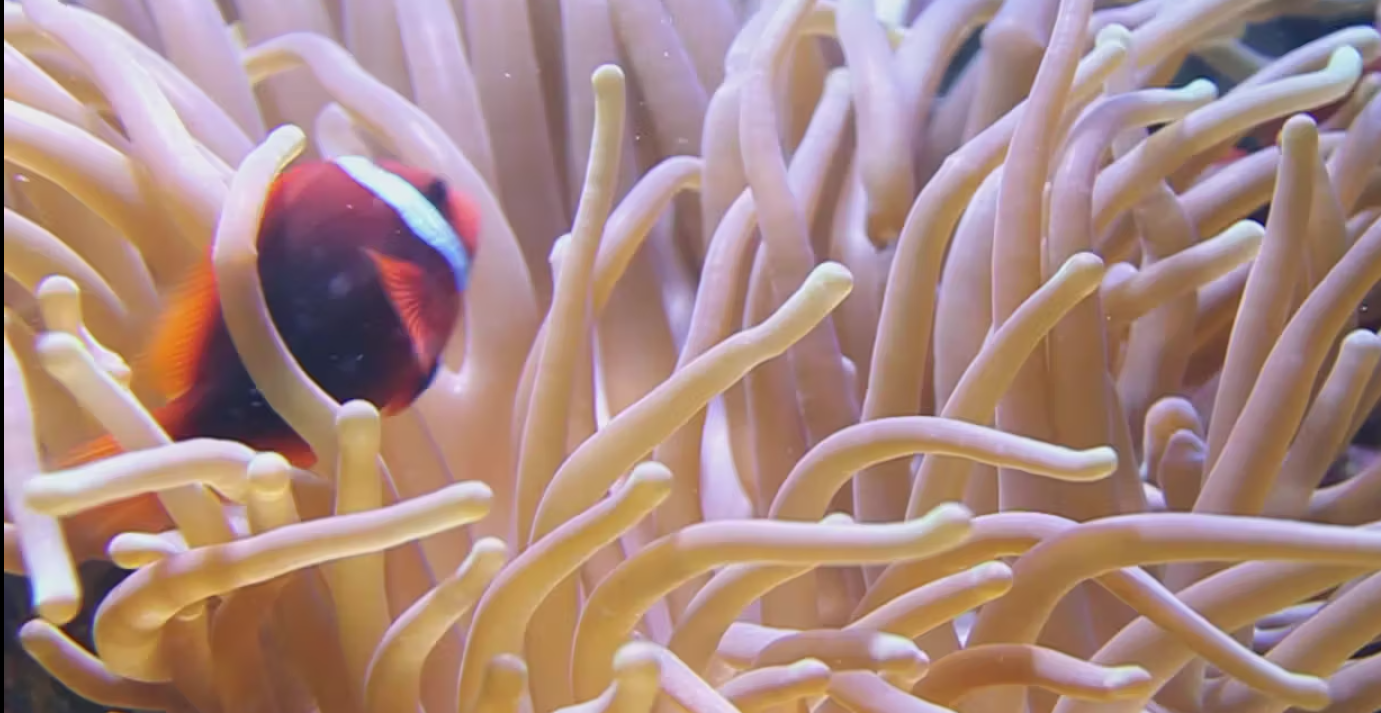 [Speaker Notes: למורה: מקרינים לתלמידים סרטון נוסף בנושא פליאה אשר מבטא יחסי גומלין בין בעלי חיים.]
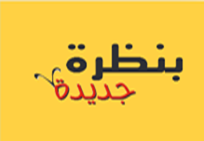 مَا الذي أَدْهَشَكُم؟
مُلفت للنَظر
مُثير
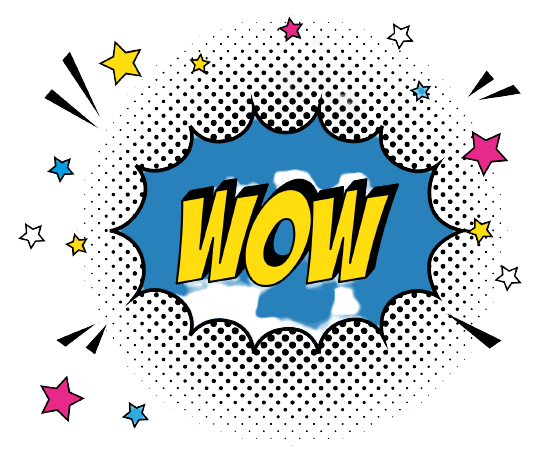 رَائع
مشوّق
مُدهِش
[Speaker Notes: למורה: מבקשים מהתלמידים לתאר את תחושות הפליאה מהסרטון בעזרת המילים שנלמדו בפעילות הקודמת (תרגול).  אפשר כמובן להשתמש במילים נוספות כגון: מהמם, לא יאומן, מגניב.]
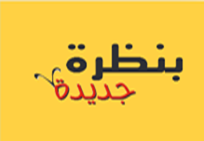 لِنَتَعَرَّف عَلَى
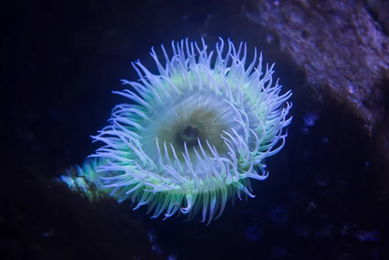 سَوْسَنَة الْبَحْر
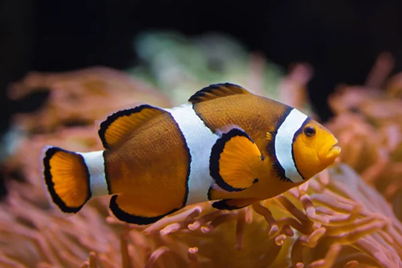 سَمَكَة الْمُهَرِّج
[Speaker Notes: למורה: מציגים לתלמידים את שני בעלי החיים: שושנון (דג) ושושנת הים. שניהם חיים בשונית אלמוגים. מפנים את תשומת הלב של התלמידים למבנה של שושנת הים (פתח מרכזי וזרועות) וגופה צמוד למצע (אינה נעה ממקום למקום). הזרועות שלה נמצאות בתנועה והן תופסות את הטרף ומשתקות אותו בחומר צורב שהן מפרישות. הטרף מובל באמצעות תנועת הזרועות אל הפתח המרכזי ומשם לעיכול בקיבה.]
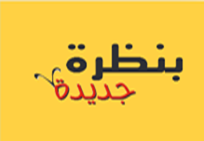 مَا الذِي أَدْهَشَكُمْ بِالْفِيْلمِ؟
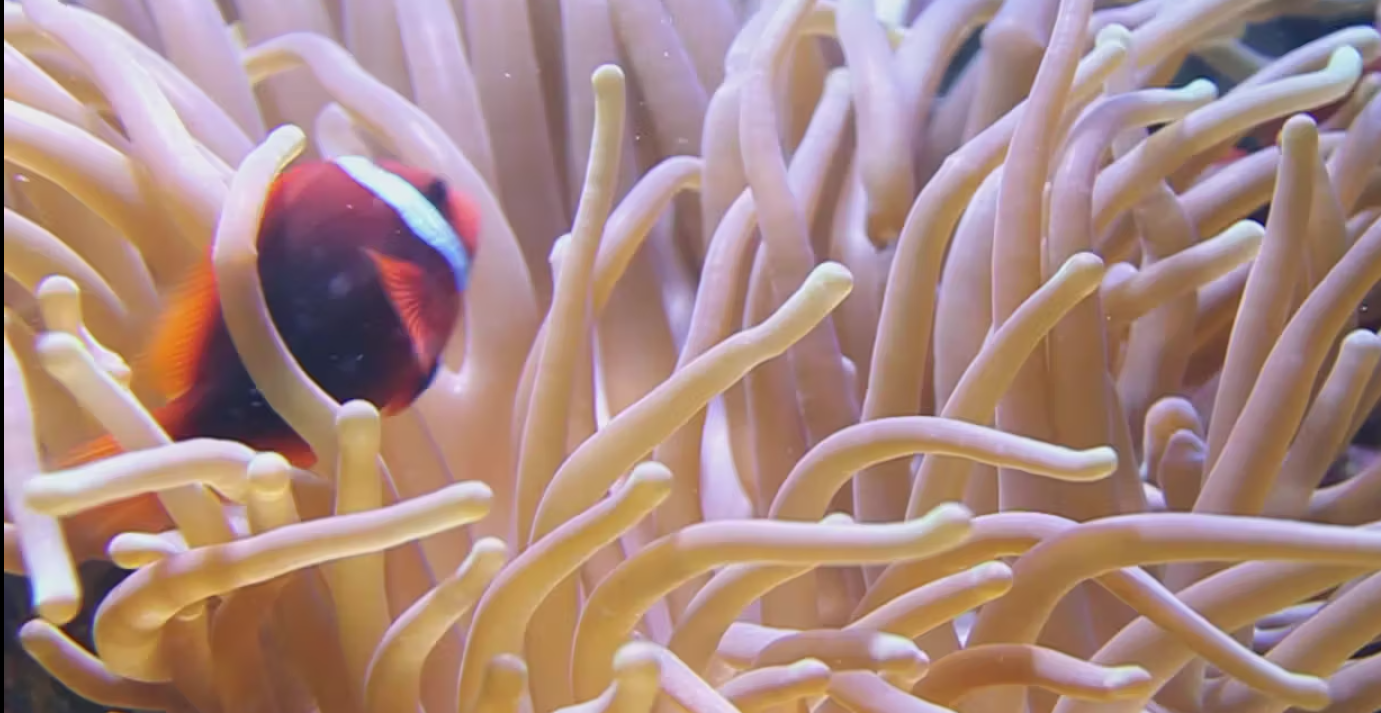 [Speaker Notes: למורה: שושנת הים והשושנון חיים בשיתוף פעולה. שושנת הים מהווה בית לשושנון: הוא מוצא בתוכה מחסה, ניזון משאריות המזון שלה ומטיל בתוכה את הביצים. השושנון בתמורה מרחיק את הטורפים של שושנת הים ומנקה אותה מטפילים. השושנון מושך אליו דגים אחרים שיהוו טרף לשושנה. יחסי הגומלין האלה מפליאים.]
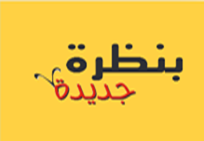 كَلِمَاتُ اسْتِفْهَامٍ:
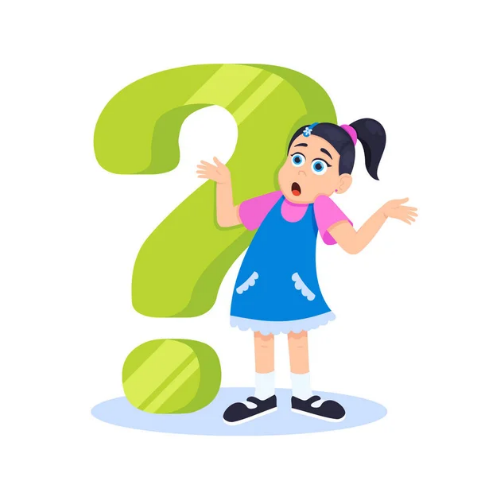 لِماذا؟
ماذا؟
كيفَ؟
مَن؟
مَتى؟
أينَ؟
[Speaker Notes: למורה: מבקשים מהתלמידים לנסח שאלות בעקבות הצפייה בסרטון. מומלץ, להכין מראש פתקים של מילות שאלה (מילת שאלה בכל פתק) ולבקש מכל תלמיד/ה לנסח שתי שאלות.]
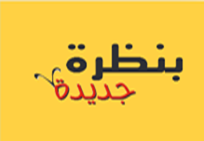 فعاليّة 3
مَاذَا سّنَتَعَلَّمُ فِي هَذِهِ السَّنَةِ؟ نَبْدَأُ بِـ....
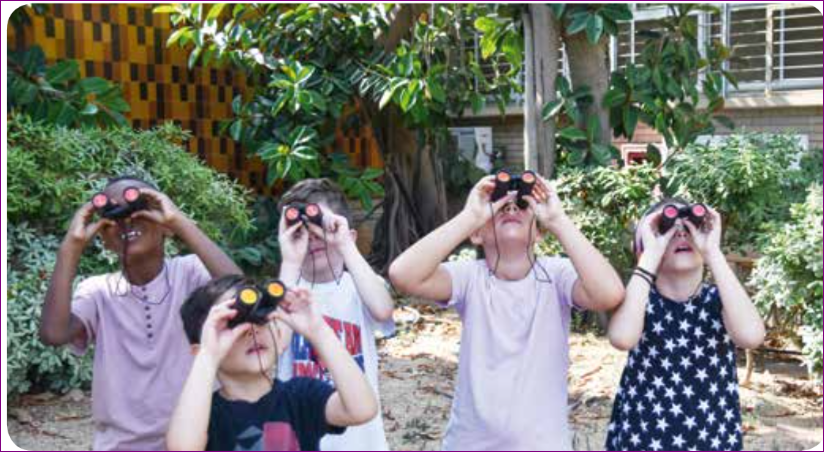 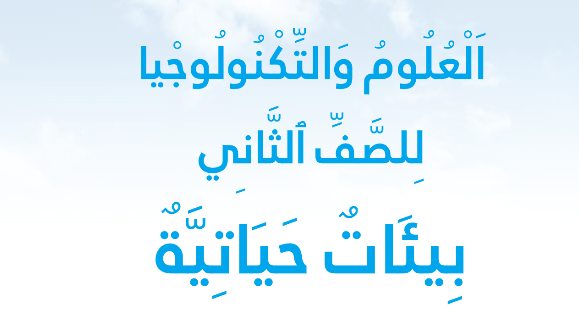 [Speaker Notes: למורה: נלמד להבחין מה נחשב לחי ומה אינו חי. נכיר בעלי חיים וצמחים ואת סביבות החיים שלהם. נלמד גם על התועלת שבני האדם מפיקים מבעלי החיים שהם מגדלים]
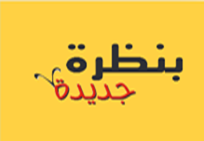 نَسْتَمِرُّ بِـ...
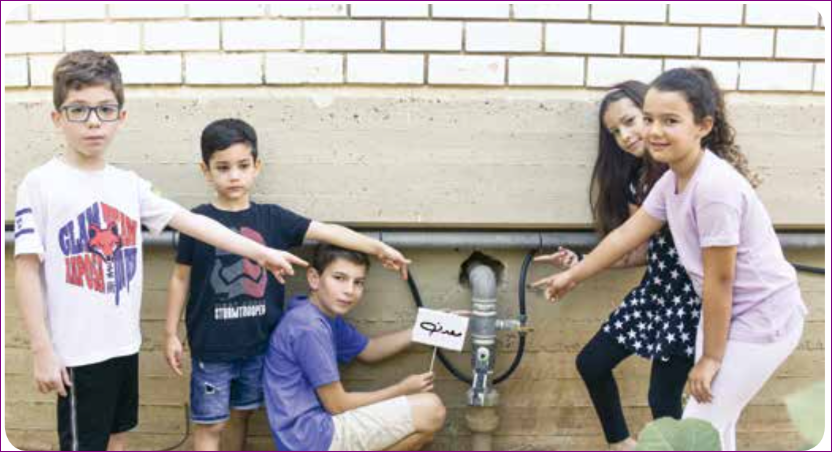 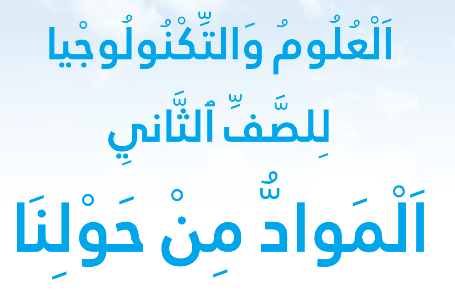 [Speaker Notes: למורה: נכיר חומרים ואת התכונות שלהם. נלמד על שימושים בחומרים בחיי היומיום.]
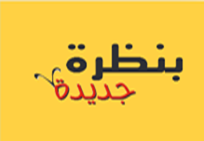 نُنْهِي بـ...
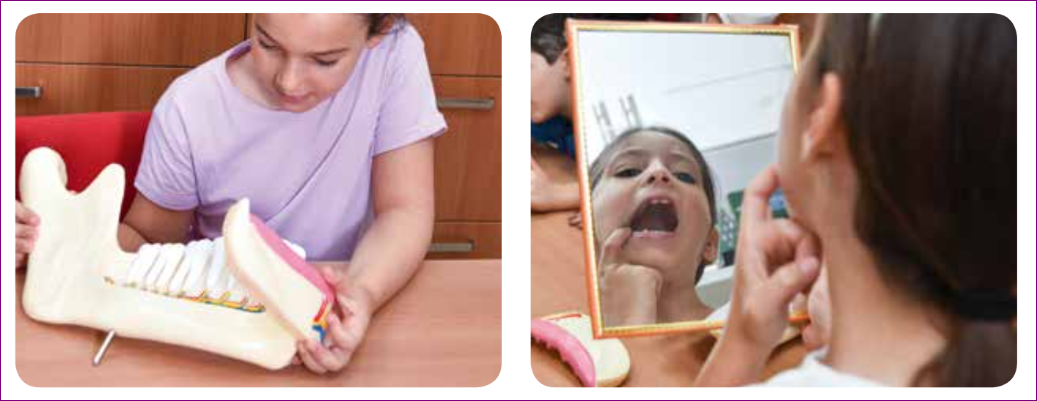 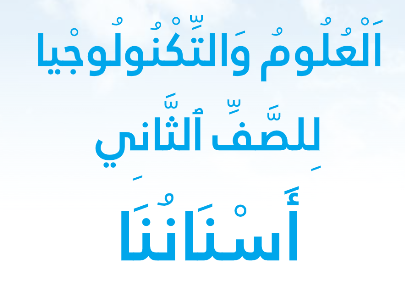 [Speaker Notes: למורה: נכיר את המבנה של השיניים שלנו ונלמד כיצד לשמור על הבריאות שלהן.]
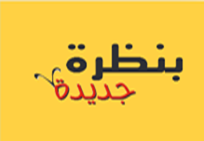 ماذا يوجَدُ في الكَراريسِ؟
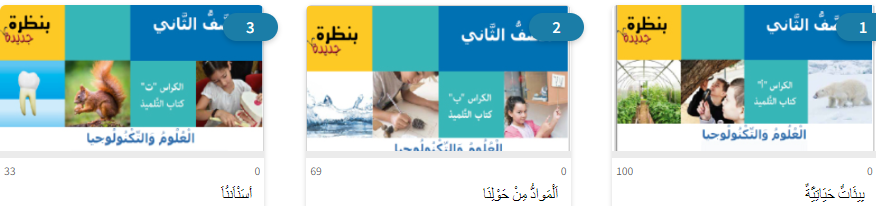 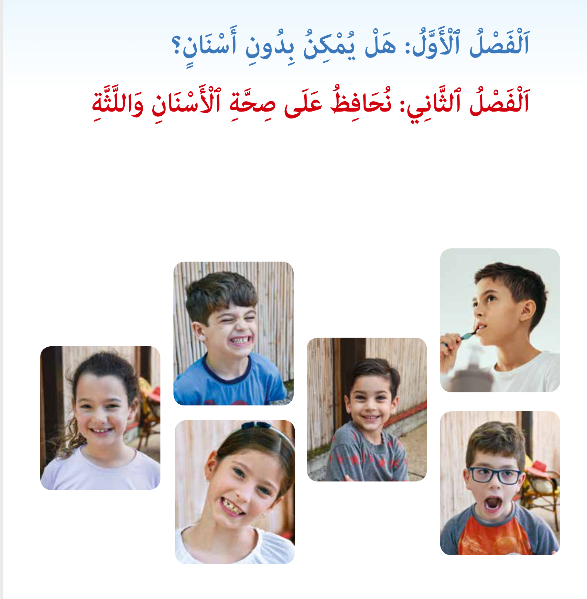 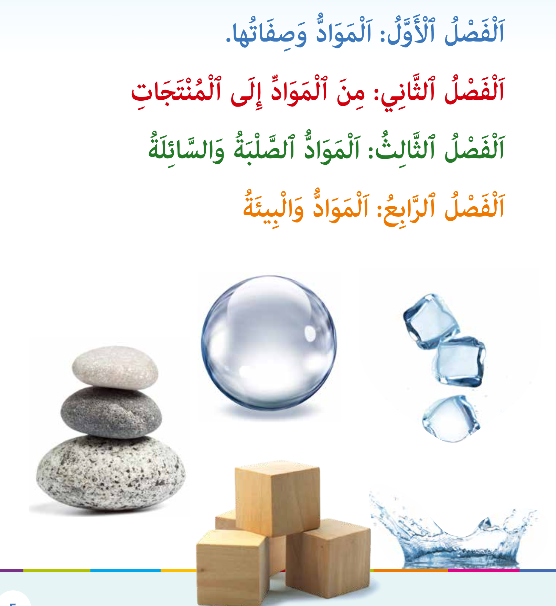 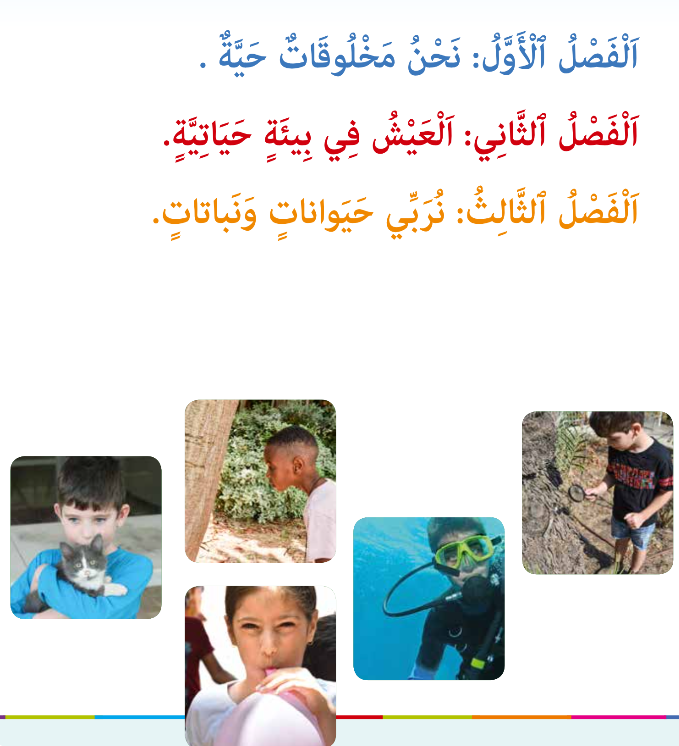 [Speaker Notes: למורה: מבקשים מהתלמידים לדפדף ולעיין בחוברות ולגלות בהן דברים מעניינים ומסקרנים. אפשר גם לכוון לנושאים חדשים שאינם מוכרים להם. אפשר לחלק את הכיתה לשלוש קבוצות. כל קבוצה תתמקד באחת החוברות. לאחר מכן, משתפים במליאה.]
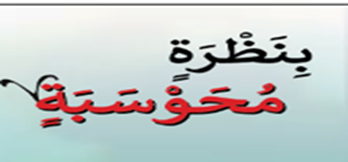 مَوْقِعُ بِنَظْرَةٍ مُحَوْسَبَةٍ
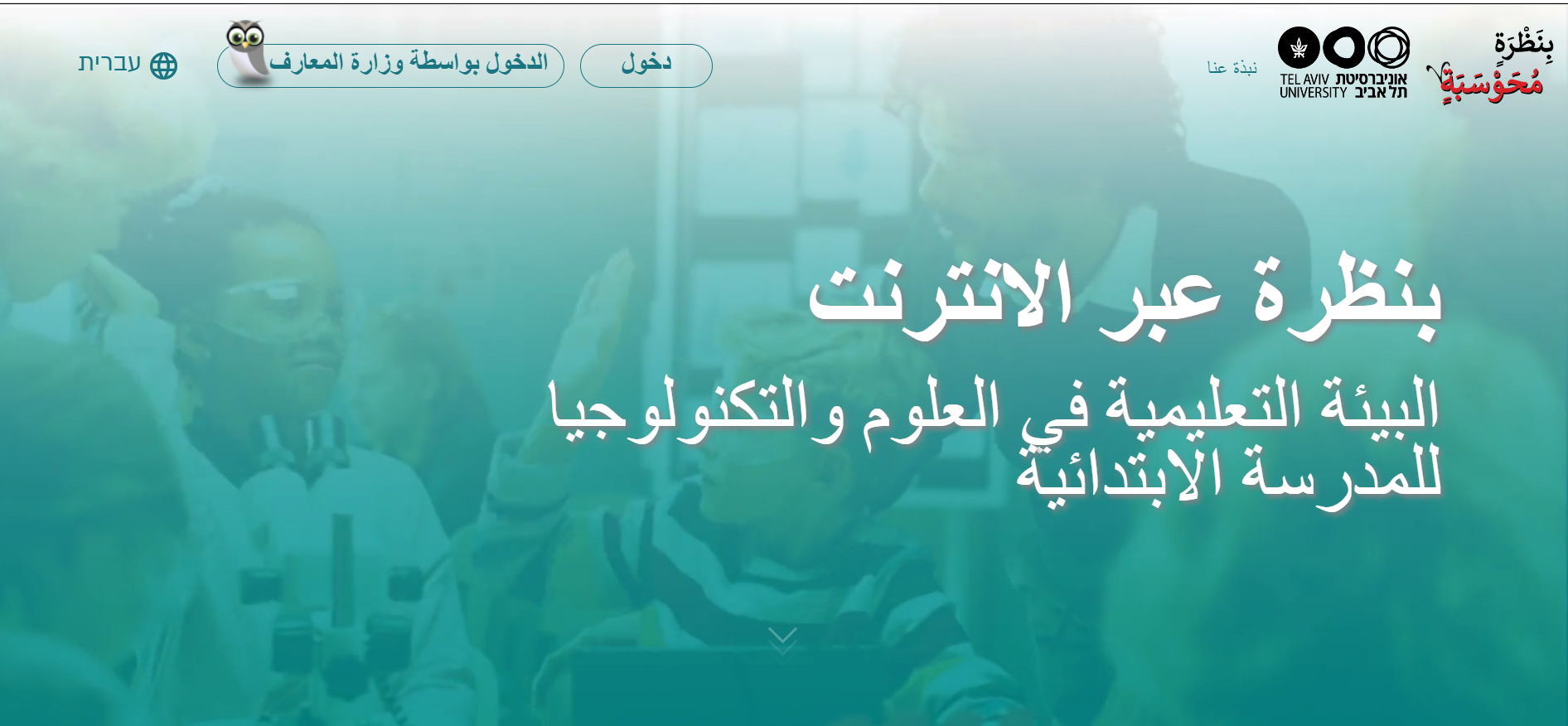 [Speaker Notes: למורה: במבט מקוון הוא מרחב למידה היברידי, חדשני ועשיר להוראת מדע וטכנולוגיה בכיתות א-ו. במרחב הלמידה ספרים דיגיטליים בתקן מתקדם של סדרת הלימוד "במבט חדש"  ויחידות תוכן דיגיטליות.]
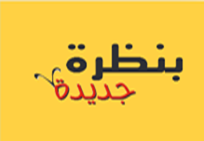 كُتُبٌ تَدْرِيْسِيَّةٌ مُحَوْسَبَةٌ
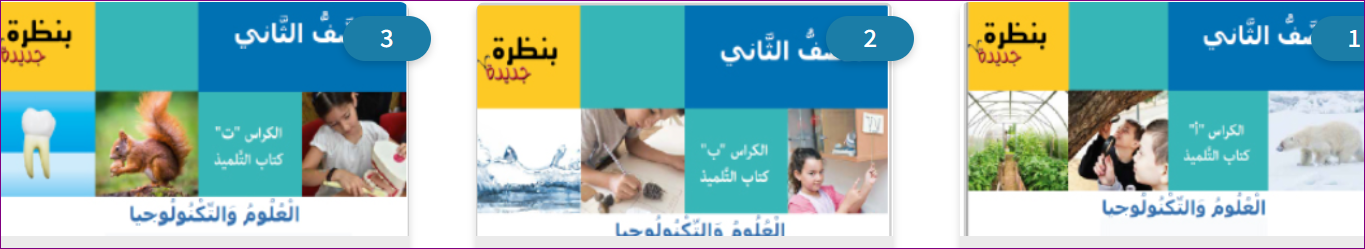 [Speaker Notes: החוברות הדיגיטליות כוללות שכבות מידע לתמיכה בתוכן המופיע בספרים וכן מערכת לניהול הלמידה.]
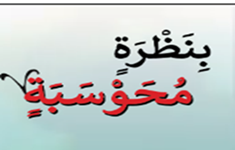 وِحْدَاتٌ تَعلِيْمِيَّةٌ مُحَوْسَبَةٌ
عِدَّةُ أَمْثِلَةٍ
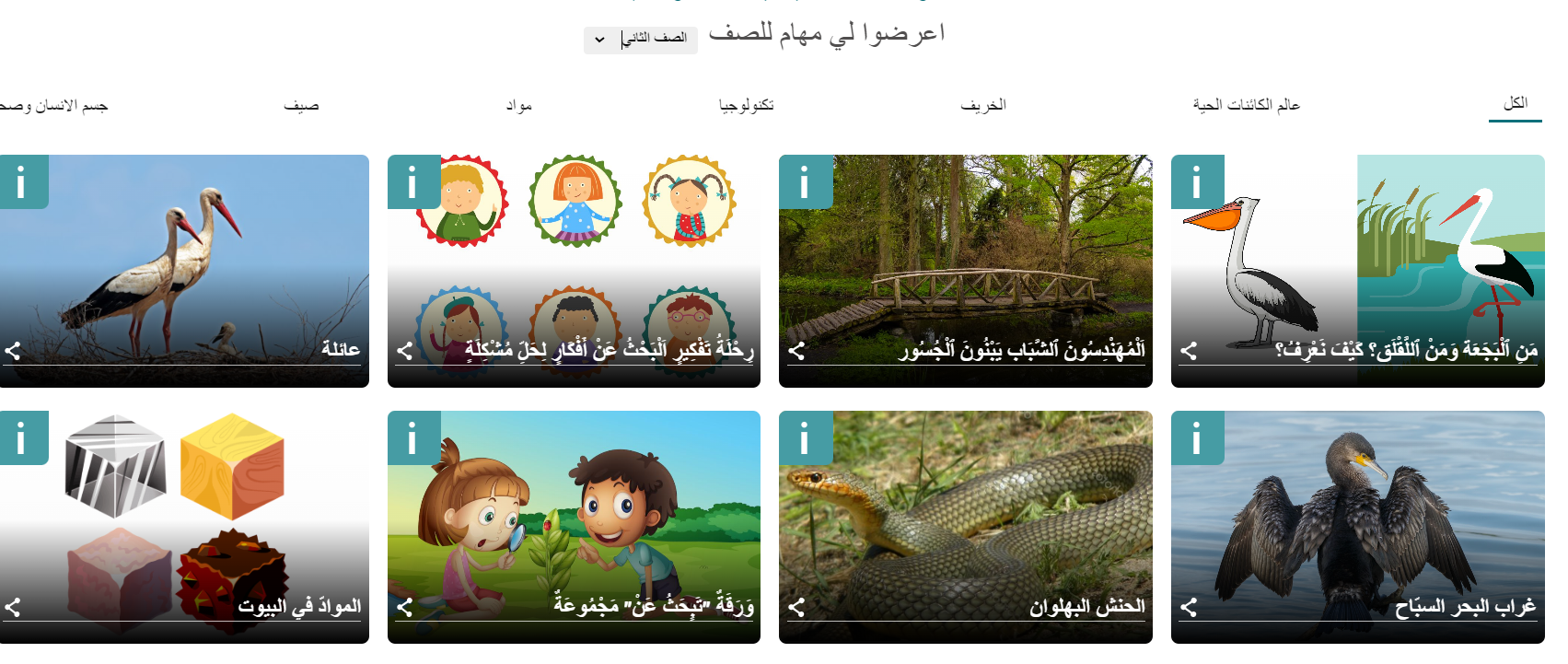 [Speaker Notes: החוברות הדיגיטליות כוללות משימות לימודיות אינטראקטיביות, והמיועדות להבניית תשתית מושגית מעמיקה במדע ובטכנולוגיה, מיומנויות חשיבה מסדר גבוה, תהליכי חקר ופתרון בעיות וערכים. למשימות נלווית מערכת לניהול הלמידה.]
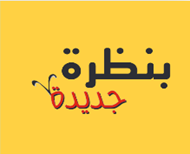 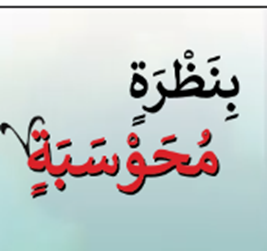 تَمَّ وَلَمْ يَكْتَمِلْ
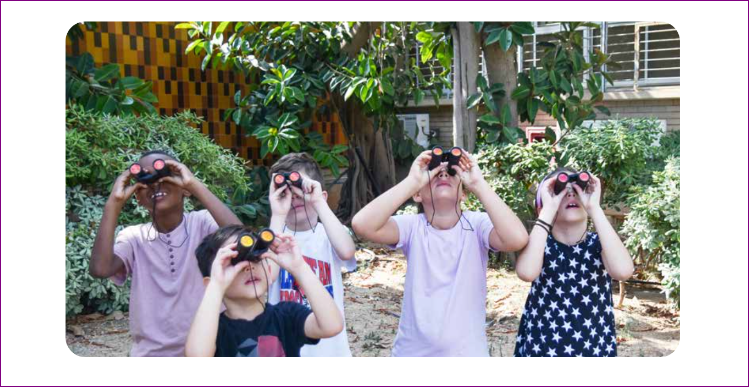